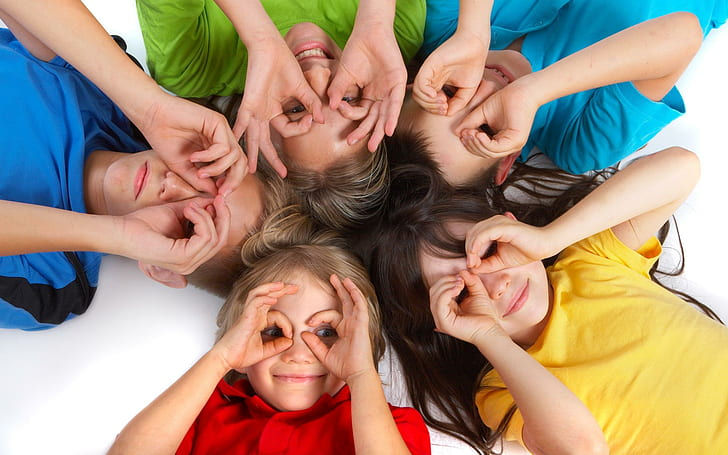 Die Körperteile
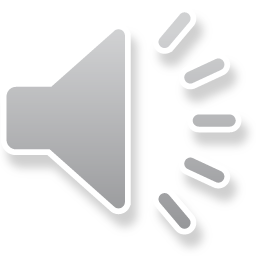 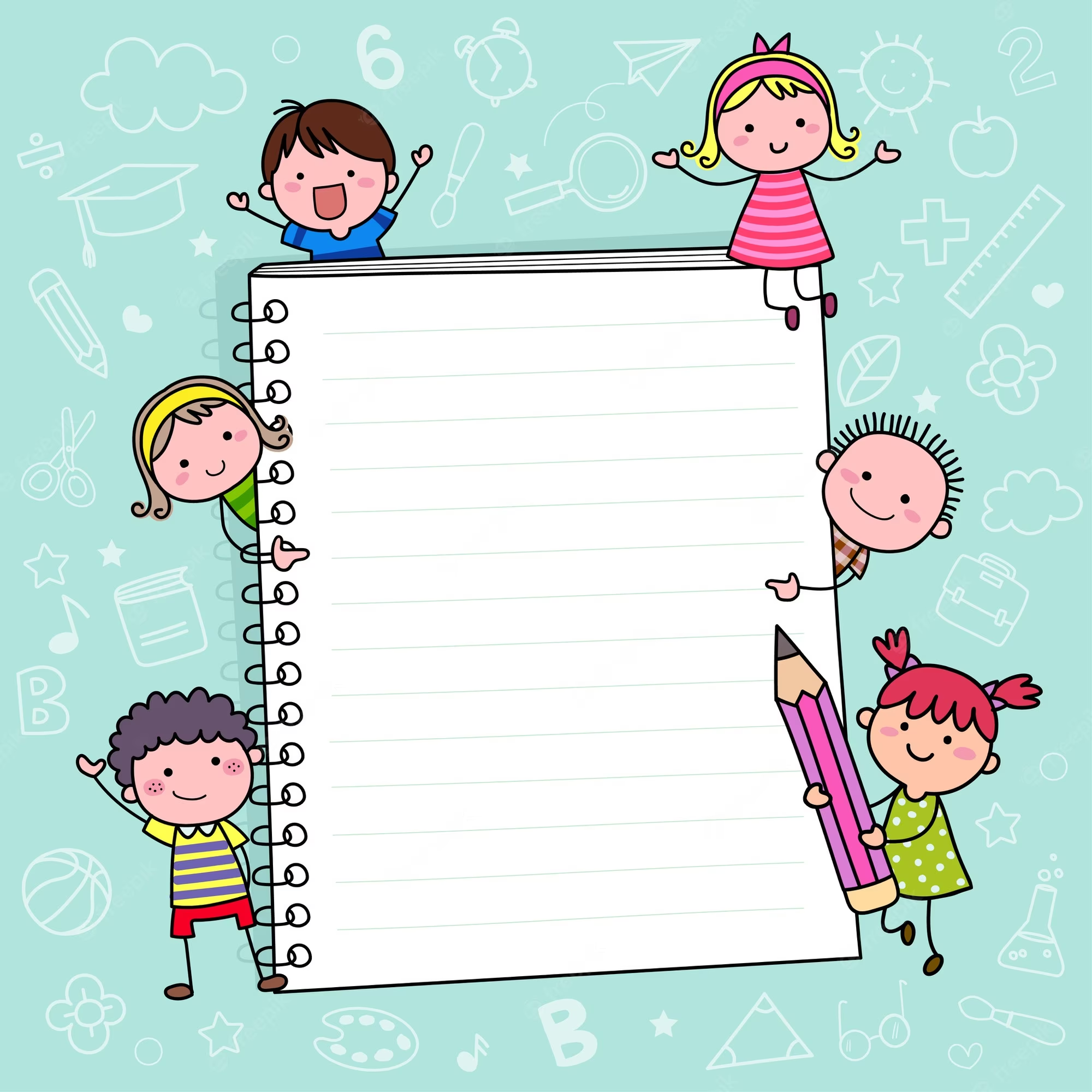 Kopf
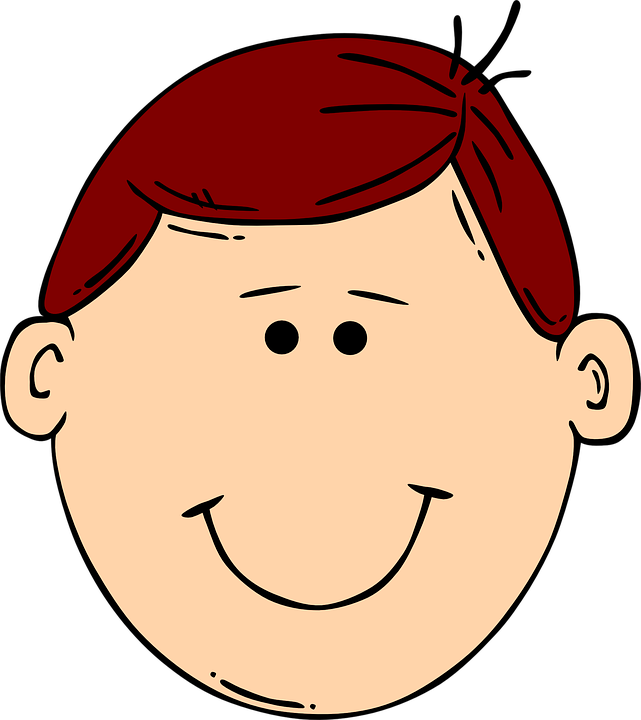 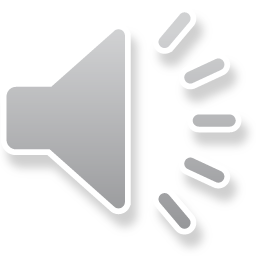 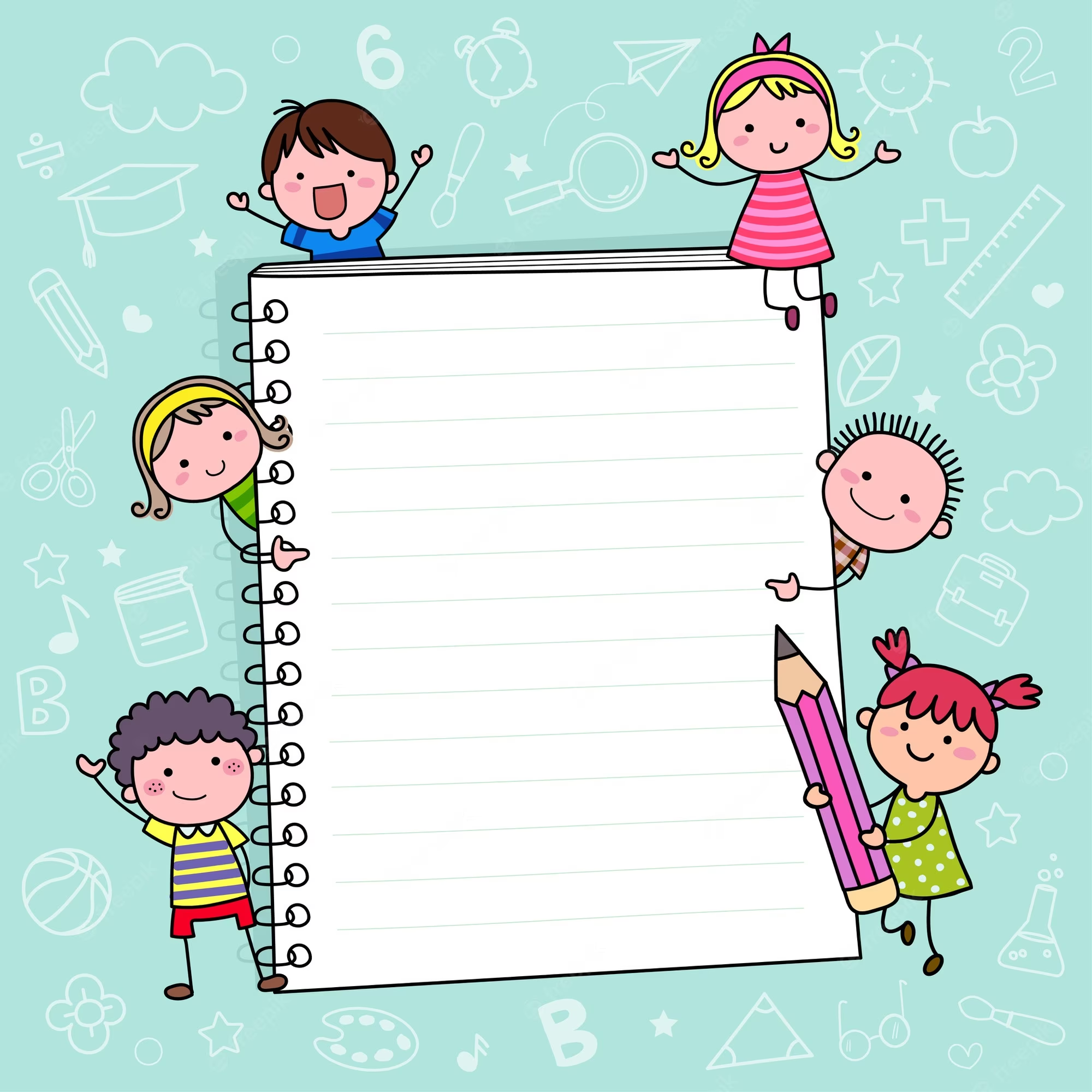 Arm
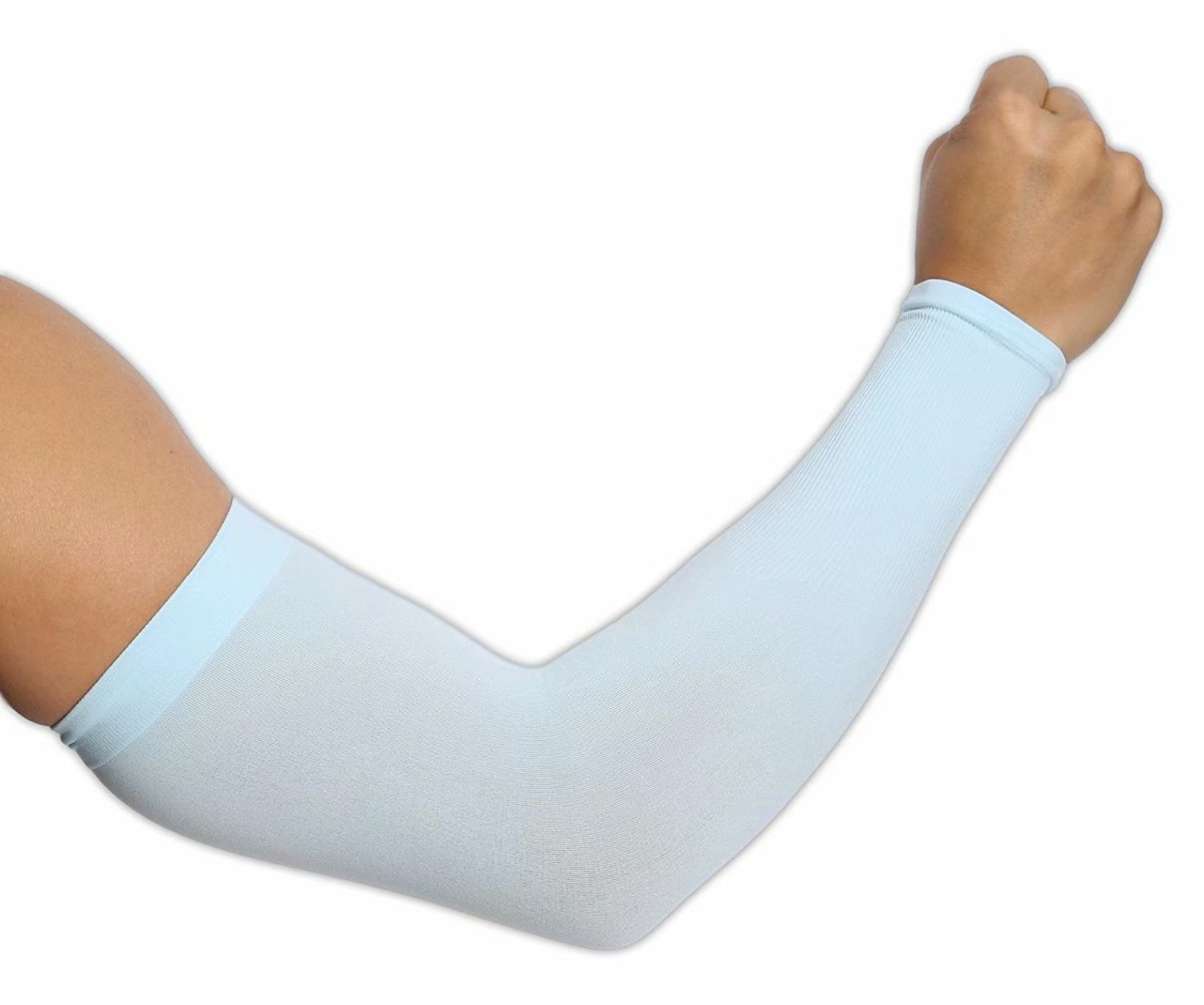 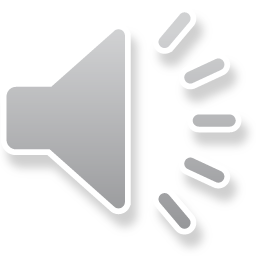 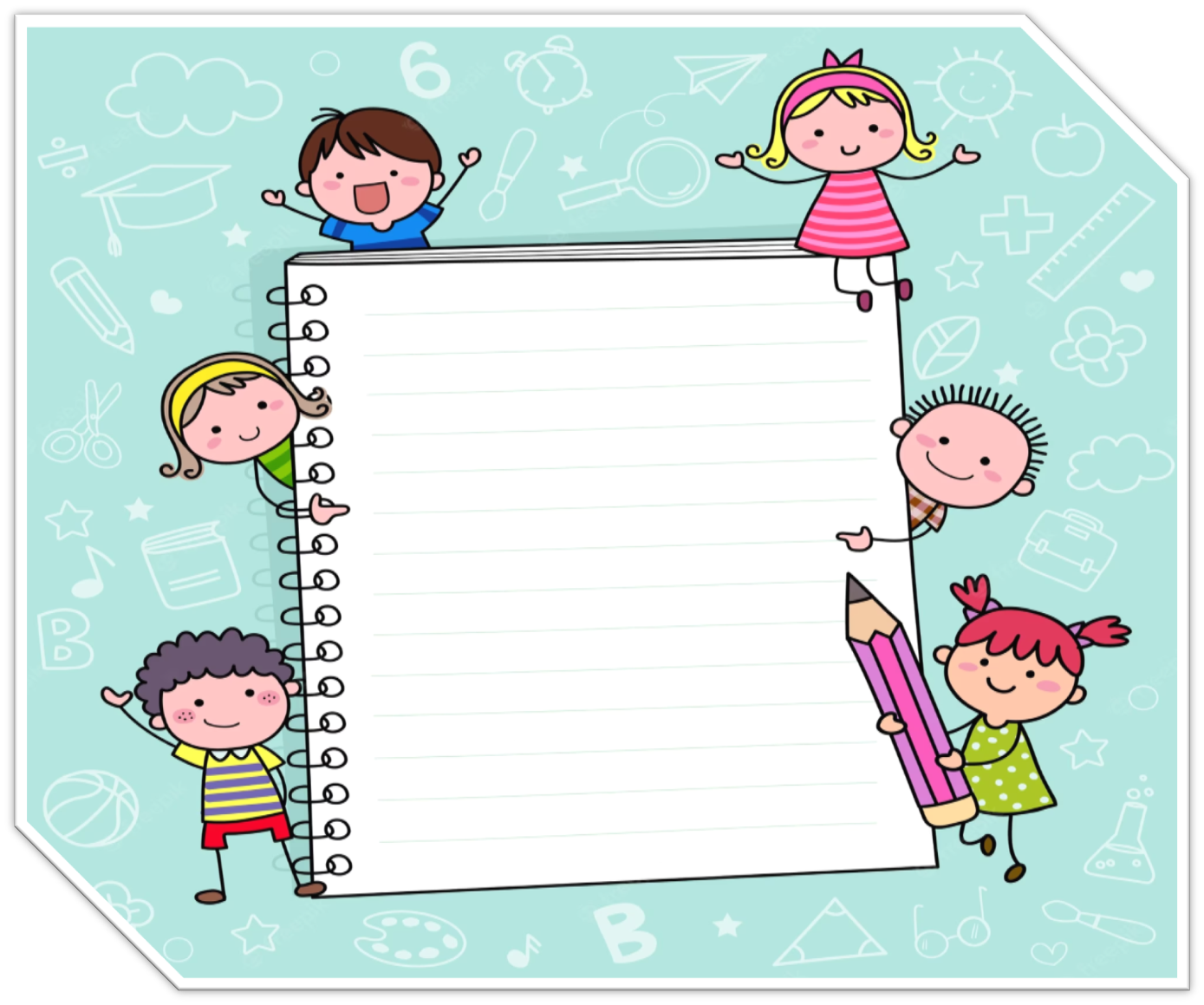 Bein
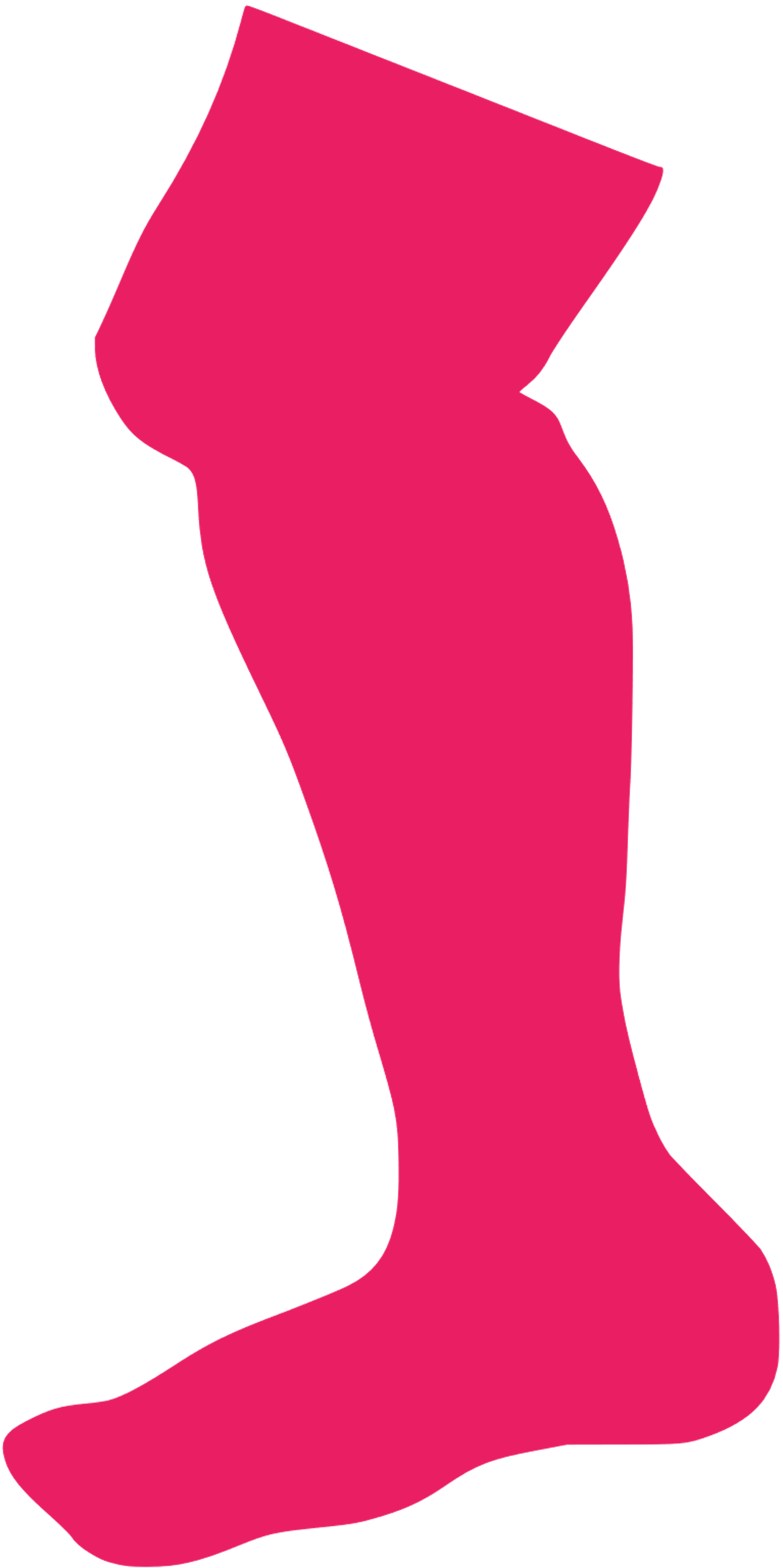 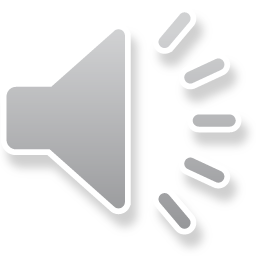